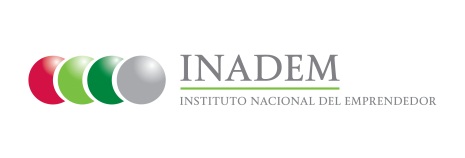 Indicador
Tasa de variación del valor de los activos fijos en las MIPYMES apoyadas
Nivel: Componente
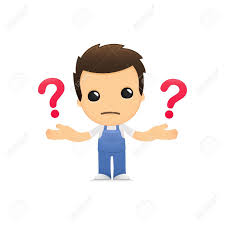 Mide la tasa de variación del valor de los activos fijos en las MIPYMES apoyadas
Variables para su medición
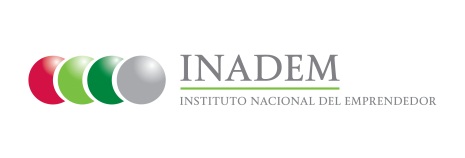 Meta 2016 y avance alcanzado
Medios de verificación

Informes finales de los proyectos apoyados